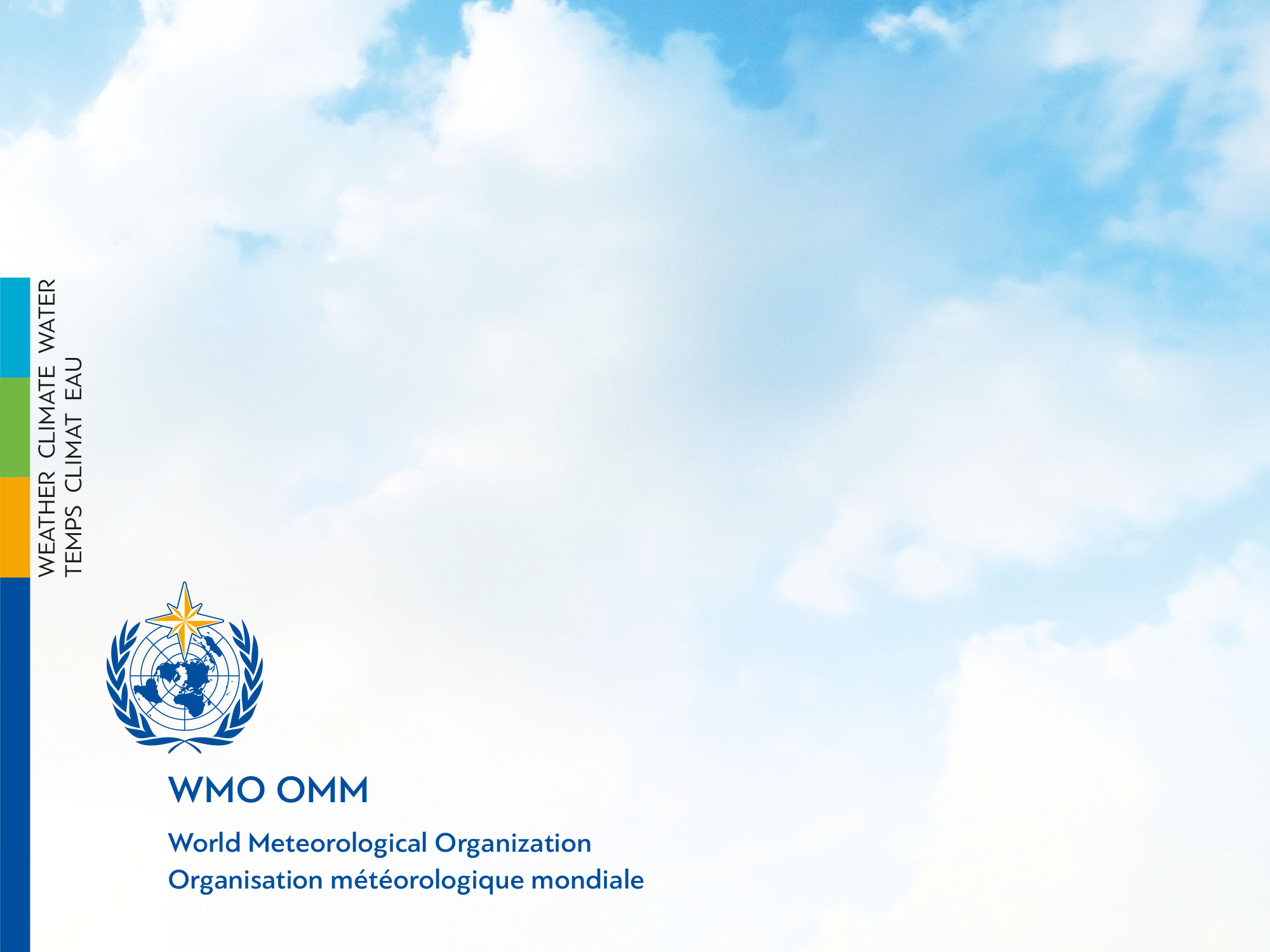 Практическое упражнениеОповещение о быстроразвивающихся паводках, распространение оповещений о быстроразвивающихся паводках и поддержка прогнозистов Системы оценки риска возникновения быстроразвивающихся паводков (СОРВБП) в целях содействия спасению человеческих жизней и имущества
1
Ролевая игра
Подход к обучению с ориентацией на студентов
Ролевая игра — это упражнение, позволяющее студентам исследовать реалистичные ситуации, взаимодействуя с другими людьми определенным образом, чтобы получить опыт и испытать различные стратегии в благоприятной среде 
В ролевой игре может участвовать любой человек
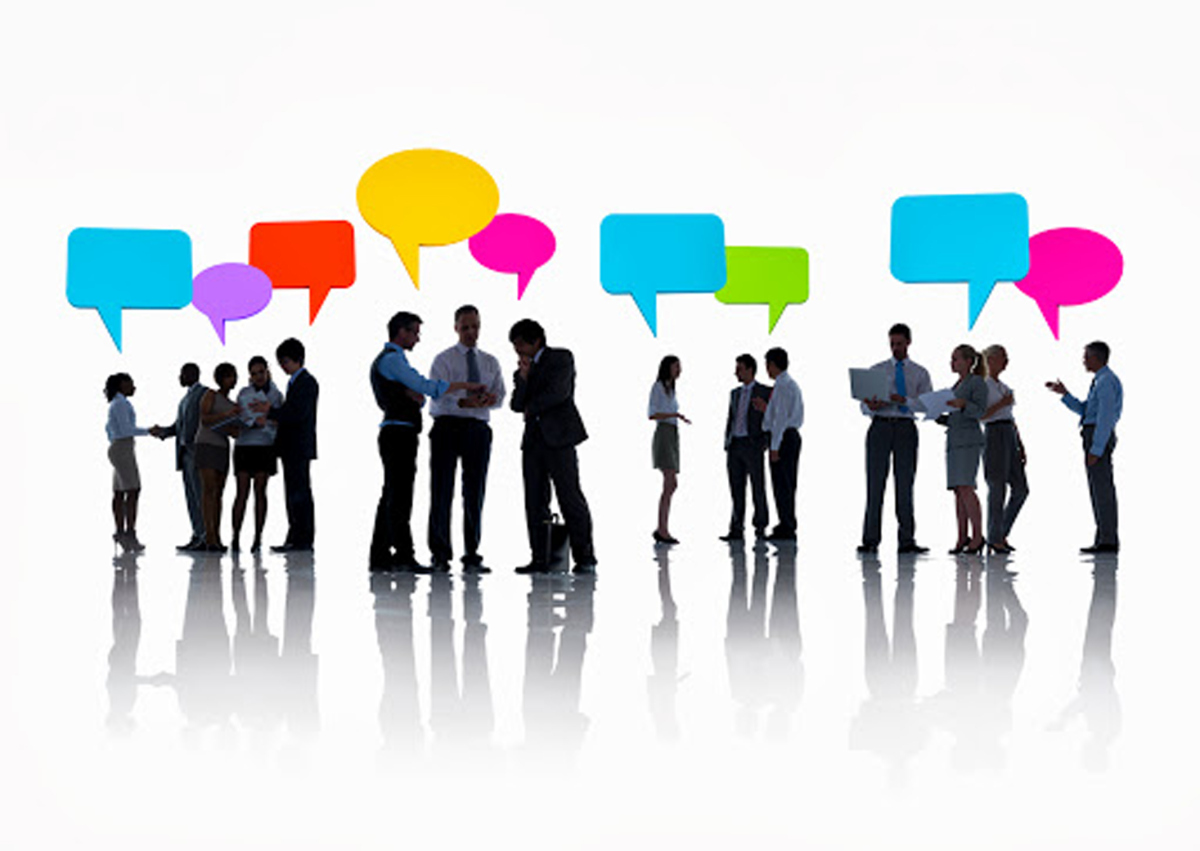 ПРОГНОЗИСТ
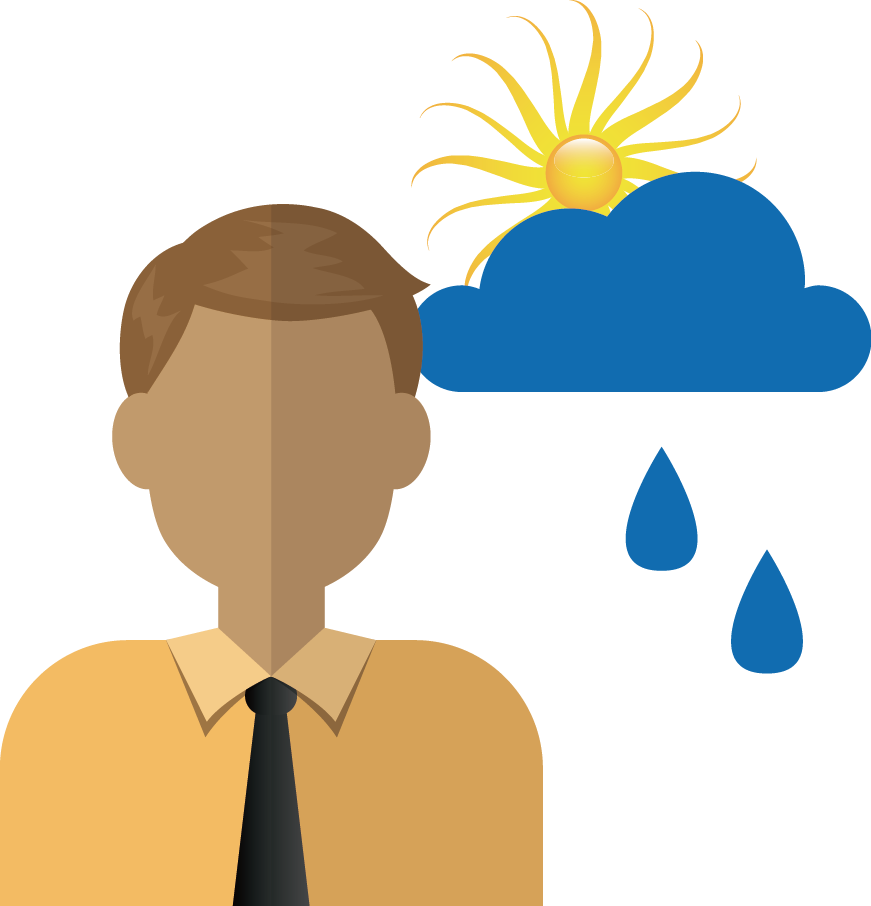 1) How should flash flood warnings be structured from your perspective?  
   
2) What information should be included 
in the flash flood warning?
      
3) What is the minimum lead time that 
you think is necessary to respond 
effectively to flash flood hazards?
    
4) Which dissemination channels do you prefer to use for dissemination 
of  flash flood warnings?

5)   How FFGS forecaster-support can contribute to saving lives and property?
    
6)  From your perspective what type of 
public education would be needed for the public to effectively respond to warnings?
1) Какой, с Вашей точки зрения, должна быть структура предупреждений о быстроразвивающихся паводках?   2) Какую информацию должны содержать предупреждения о быстроразвивающихся паводках?       3) По Вашему мнению, какая минимальная заблаговременность предупреждения необходима для эффективного реагирования на опасность быстроразвивающихся паводков?    4) Какие каналы распространения Вы предпочитаете использовать для распространения предупреждений о быстроразвивающихся паводках?5) Как поддержка синоптиков СОРВБП может способствовать спасению жизней и сохранению имущества?    6) С Вашей точки зрения, какой тип государственного образования потребуется общественности для эффективного реагирования на предупреждения?
ПРЕДСТАВИТЕЛЬ ТЕЛЕКАНАЛА
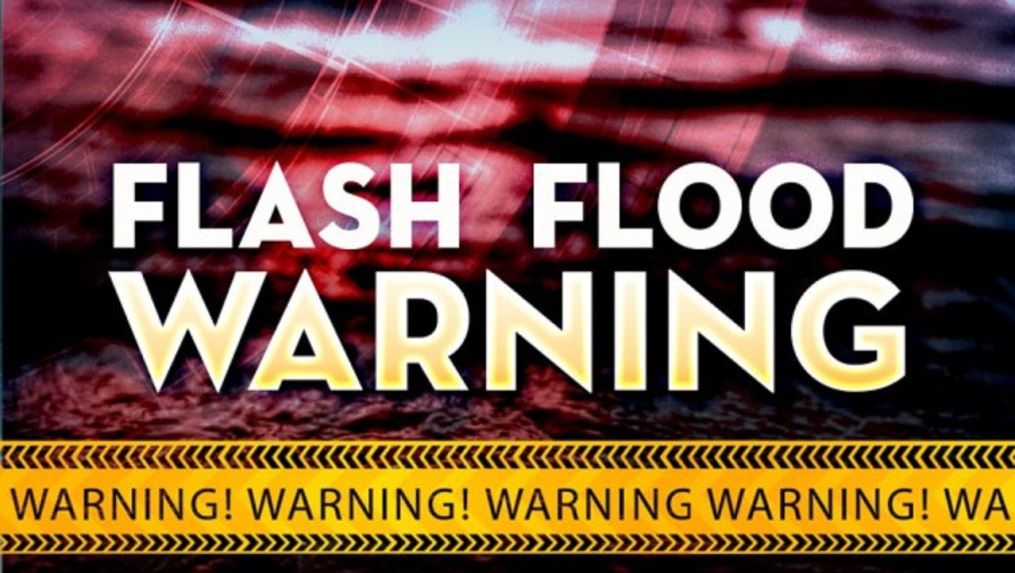 1) How should flash flood warnings be structured from your perspective?  
   
2) What information should be included 
in the flash flood warning?
      
3) What is the minimum lead time that 
you think is necessary to respond 
effectively to flash flood hazards?
    
4) Which dissemination channels do you prefer to use for dissemination 
of  flash flood warnings?

5)   How FFGS forecaster-support can contribute to saving lives and property?
    
6)  From your perspective what type of 
public education would be needed for the public to effectively respond to warnings?
1) Какой, с Вашей точки зрения, должна быть структура предупреждений о быстроразвивающихся паводках?   2) Какую информацию должны содержать предупреждения о быстроразвивающихся паводках?       3) По Вашему мнению, какая минимальная заблаговременность предупреждения необходима для эффективного реагирования на опасность быстроразвивающихся паводков?    4) Какие каналы распространения Вы предпочитаете использовать для распространения предупреждений о быстроразвивающихся паводках?5) Как поддержка синоптиков СОРВБП может способствовать спасению жизней и сохранению имущества?    6) С Вашей точки зрения, какой тип государственного образования потребуется общественности для эффективного реагирования на предупреждения?
ПРЕДСТАВИТЕЛЬ МЭРИИ
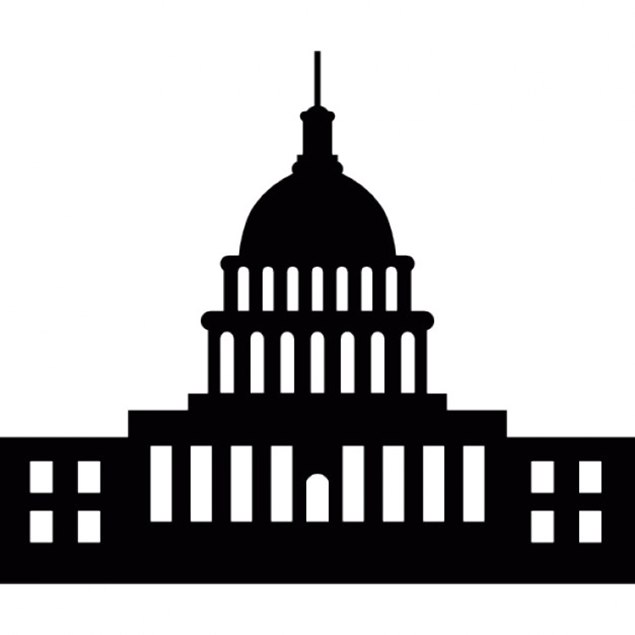 1) How should flash flood warnings be structured from your perspective?  
   
2) What information should be included 
in the flash flood warning?
      
3) What is the minimum lead time that 
you think is necessary to respond 
effectively to flash flood hazards?
    
4) Which dissemination channels do you prefer to use for dissemination 
of  flash flood warnings?

5)   How FFGS forecaster-support can contribute to saving lives and property?
    
6)  From your perspective what type of 
public education would be needed for the public to effectively respond to warnings?
1) Какой, с Вашей точки зрения, должна быть структура предупреждений о быстроразвивающихся паводках?   2) Какую информацию должны содержать предупреждения о быстроразвивающихся паводках?       3) По Вашему мнению, какая минимальная заблаговременность предупреждения необходима для эффективного реагирования на опасность быстроразвивающихся паводков?    4) Какие каналы распространения Вы предпочитаете использовать для распространения предупреждений о быстроразвивающихся паводках?5) Как поддержка синоптиков СОРВБП может способствовать спасению жизней и сохранению имущества?    6) С Вашей точки зрения, какой тип государственного образования потребуется общественности для эффективного реагирования на предупреждения?
СПЕЦИАЛИСТ ПО РЕАГИРОВАНИЮ
 НА ЧРЕЗВЫЧАЙНЫЕ СИТУАЦИИ
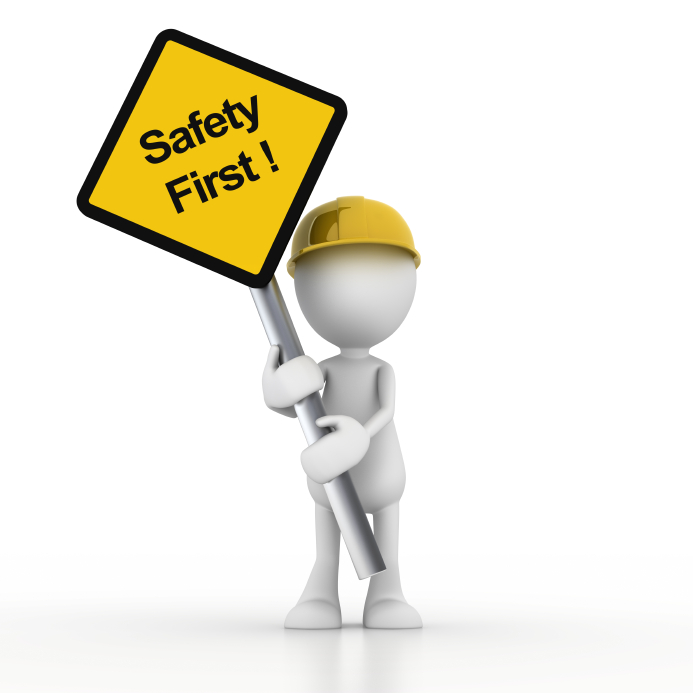 1) How should flash flood warnings be structured from your perspective?  
   
2) What information should be included 
in the flash flood warning?
      
3) What is the minimum lead time that 
you think is necessary to respond 
effectively to flash flood hazards?
    
4) Which dissemination channels do you prefer to use for dissemination 
of  flash flood warnings?

5)   How FFGS forecaster-support can contribute to saving lives and property?
    
6)  From your perspective what type of 
public education would be needed for the public to effectively respond to warnings?
1) Какой, с Вашей точки зрения, должна быть структура предупреждений о быстроразвивающихся паводках?   2) Какую информацию должны содержать предупреждения о быстроразвивающихся паводках?       3) По Вашему мнению, какая минимальная заблаговременность предупреждения необходима для эффективного реагирования на опасность быстроразвивающихся паводков?    4) Какие каналы распространения Вы предпочитаете использовать для распространения предупреждений о быстроразвивающихся паводках?5) Как поддержка синоптиков СОРВБП может способствовать спасению жизней и сохранению имущества?    6) С Вашей точки зрения, какой тип государственного образования потребуется общественности для эффективного реагирования на предупреждения?
ПРЕДСТАВИТЕЛЬ КОММУНАЛЬНЫХ ПРЕДПРИЯТИЙ
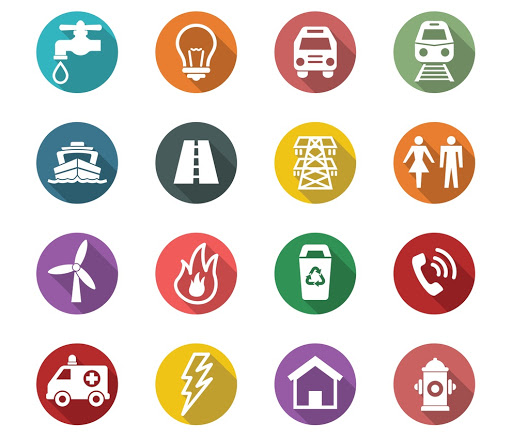 1) How should flash flood warnings be structured from your perspective?  
   
2) What information should be included 
in the flash flood warning?
      
3) What is the minimum lead time that 
you think is necessary to respond 
effectively to flash flood hazards?
    
4) Which dissemination channels do you prefer to use for dissemination 
of  flash flood warnings?

5)   How FFGS forecaster-support can contribute to saving lives and property?
    
6)  From your perspective what type of 
public education would be needed for the public to effectively respond to warnings?
1) Какой, с Вашей точки зрения, должна быть структура предупреждений о быстроразвивающихся паводках?   2) Какую информацию должны содержать предупреждения о быстроразвивающихся паводках?       3) По Вашему мнению, какая минимальная заблаговременность предупреждения необходима для эффективного реагирования на опасность быстроразвивающихся паводков?    4) Какие каналы распространения Вы предпочитаете использовать для распространения предупреждений о быстроразвивающихся паводках?5) Как поддержка синоптиков СОРВБП может способствовать спасению жизней и сохранению имущества?    6) С Вашей точки зрения, какой тип государственного образования потребуется общественности для эффективного реагирования на предупреждения?
1) How should flash flood warnings be structured from your perspective?  
   
2) What information should be included 
in the flash flood warning?
      
3) What is the minimum lead time that 
you think is necessary to respond 
effectively to flash flood hazards?
    
4) Which dissemination channels do you prefer to use for dissemination 
of  flash flood warnings?

5)   How FFGS forecaster-support can contribute to saving lives and property?
    
6)  From your perspective what type of 
public education would be needed for the public to effectively respond to warnings?
ПРЕДСТАВИТЕЛЬ АДМИНИСТРАЦИИ АЭРОПОРТА
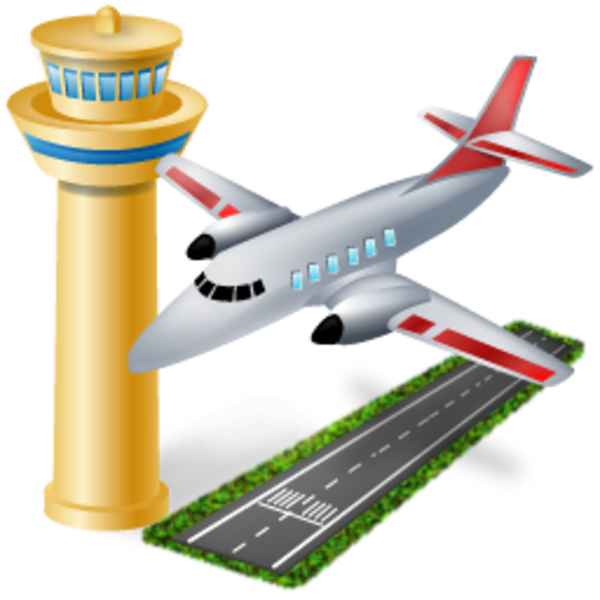 1) How should flash flood warnings be structured from your perspective?  
   
2) What information should be included 
in the flash flood warning?
      
3) What is the minimum lead time that 
you think is necessary to respond 
effectively to flash flood hazards?
    
4) Which dissemination channels do you prefer to use for dissemination 
of  flash flood warnings?

5)   How FFGS forecaster-support can contribute to saving lives and property?
    
6)  From your perspective what type of 
public education would be needed for the public to effectively respond to warnings?
1) Какой, с Вашей точки зрения, должна быть структура предупреждений о быстроразвивающихся паводках?   2) Какую информацию должны содержать предупреждения о быстроразвивающихся паводках?       3) По Вашему мнению, какая минимальная заблаговременность предупреждения необходима для эффективного реагирования на опасность быстроразвивающихся паводков?    4) Какие каналы распространения Вы предпочитаете использовать для распространения предупреждений о быстроразвивающихся паводках?5) Как поддержка синоптиков СОРВБП может способствовать спасению жизней и сохранению имущества?    6) С Вашей точки зрения, какой тип государственного образования потребуется общественности для эффективного реагирования на предупреждения?
ПРЕДСТАВИТЕЛЬ СЛУЖБЫ ЭКСТРЕННОЙ МЕДИЦИНСКОЙ ПОМОЩИ
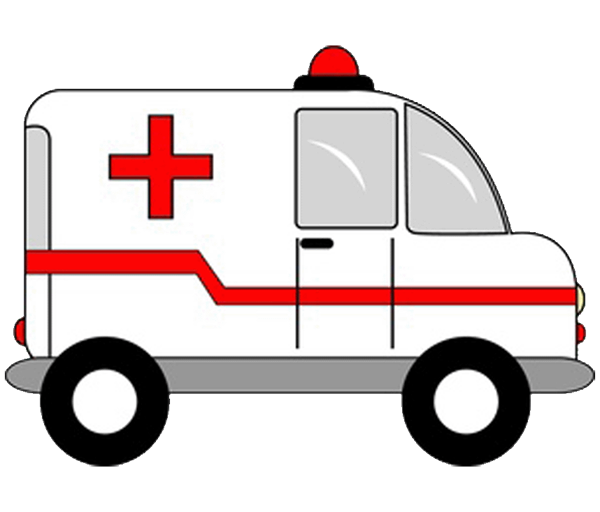 1) How should flash flood warnings be structured from your perspective?  
   
2) What information should be included 
in the flash flood warning?
      
3) What is the minimum lead time that 
you think is necessary to respond 
effectively to flash flood hazards?
    
4) Which dissemination channels do you prefer to use for dissemination 
of  flash flood warnings?

5)   How FFGS forecaster-support can contribute to saving lives and property?
    
6)  From your perspective what type of 
public education would be needed for the public to effectively respond to warnings?
1) Какой, с Вашей точки зрения, должна быть структура предупреждений о быстроразвивающихся паводках?   2) Какую информацию должны содержать предупреждения о быстроразвивающихся паводках?       3) По Вашему мнению, какая минимальная заблаговременность предупреждения необходима для эффективного реагирования на опасность быстроразвивающихся паводков?    4) Какие каналы распространения Вы предпочитаете использовать для распространения предупреждений о быстроразвивающихся паводках?5) Как поддержка синоптиков СОРВБП может способствовать спасению жизней и сохранению имущества?    6) С Вашей точки зрения, какой тип государственного образования потребуется общественности для эффективного реагирования на предупреждения?
1) How should flash flood warnings be structured from your perspective?  
   
2) What information should be included 
in the flash flood warning?
      
3) What is the minimum lead time that 
you think is necessary to respond 
effectively to flash flood hazards?
    
4) Which dissemination channels do you prefer to use for dissemination 
of  flash flood warnings?

5)   How FFGS forecaster-support can contribute to saving lives and property?
    
6)  From your perspective what type of 
public education would be needed for the public to effectively respond to warnings?
ПРЕДСТАВИТЕЛЬ ДОРОЖНО-ТРАНСПОРТНОГО 
УПРАВЛЕНИЯ
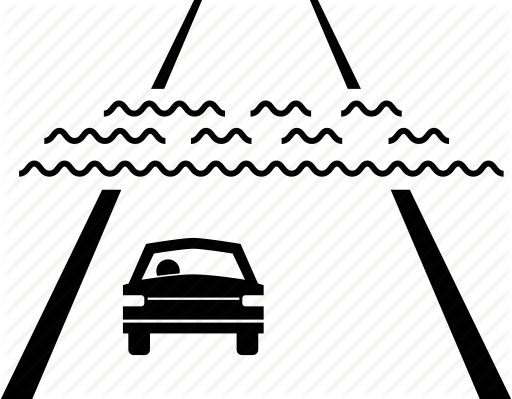 1) How should flash flood warnings be structured from your perspective?  
   
2) What information should be included 
in the flash flood warning?
      
3) What is the minimum lead time that 
you think is necessary to respond 
effectively to flash flood hazards?
    
4) Which dissemination channels do you prefer to use for dissemination 
of  flash flood warnings?

5)   How FFGS forecaster-support can contribute to saving lives and property?
    
6)  From your perspective what type of 
public education would be needed for the public to effectively respond to warnings?
1) Какой, с Вашей точки зрения, должна быть структура предупреждений о быстроразвивающихся паводках?   2) Какую информацию должны содержать предупреждения о быстроразвивающихся паводках?       3) По Вашему мнению, какая минимальная заблаговременность предупреждения необходима для эффективного реагирования на опасность быстроразвивающихся паводков?    4) Какие каналы распространения Вы предпочитаете использовать для распространения предупреждений о быстроразвивающихся паводках?5) Как поддержка синоптиков СОРВБП может способствовать спасению жизней и сохранению имущества?    6) С Вашей точки зрения, какой тип государственного образования потребуется общественности для эффективного реагирования на предупреждения?
ГОРОДСКОЙ ЖИТЕЛЬ
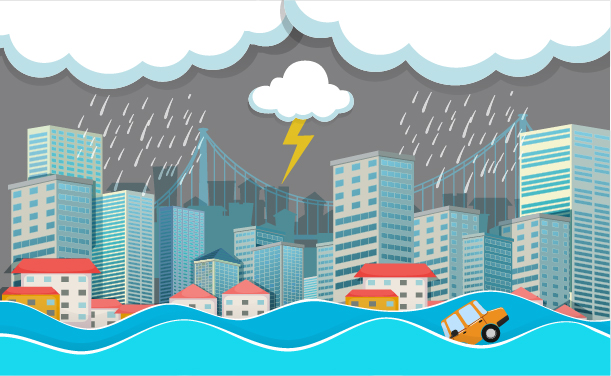 1) How should flash flood warnings be structured from your perspective?  
   
2) What information should be included 
in the flash flood warning?
      
3) What is the minimum lead time that 
you think is necessary to respond 
effectively to flash flood hazards?
    
4) Which dissemination channels do you prefer to use for dissemination 
of  flash flood warnings?

5)   How FFGS forecaster-support can contribute to saving lives and property?
    
6)  From your perspective what type of 
public education would be needed for the public to effectively respond to warnings?
1) Какой, с Вашей точки зрения, должна быть структура предупреждений о быстроразвивающихся паводках?   2) Какую информацию должны содержать предупреждения о быстроразвивающихся паводках?       3) По Вашему мнению, какая минимальная заблаговременность предупреждения необходима для эффективного реагирования на опасность быстроразвивающихся паводков?    4) Какие каналы распространения Вы предпочитаете использовать для распространения предупреждений о быстроразвивающихся паводках?5) Как поддержка синоптиков СОРВБП может способствовать спасению жизней и сохранению имущества?    6) С Вашей точки зрения, какой тип государственного образования потребуется общественности для эффективного реагирования на предупреждения?
1) How should flash flood warnings be structured from your perspective?  
   
2) What information should be included 
in the flash flood warning?
      
3) What is the minimum lead time that 
you think is necessary to respond 
effectively to flash flood hazards?
    
4) Which dissemination channels do you prefer to use for dissemination 
of  flash flood warnings?

5)   How FFGS forecaster-support can contribute to saving lives and property?
    
6)  From your perspective what type of 
public education would be needed for the public to effectively respond to warnings?
ПРЕДСТАВИТЕЛЬ 
ГИДРОЭЛЕКТРОСТАНЦИИ
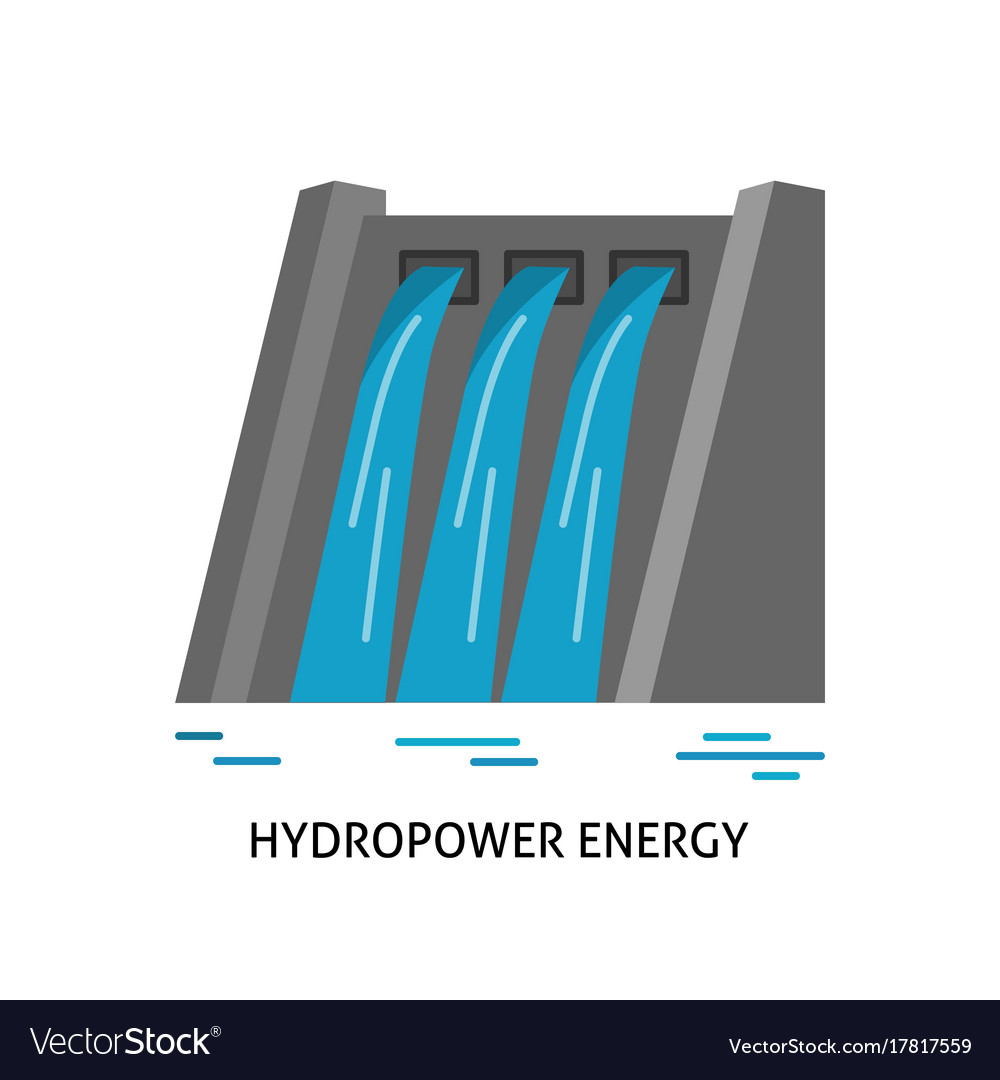 1) How should flash flood warnings be structured from your perspective?  
   
2) What information should be included 
in the flash flood warning?
      
3) What is the minimum lead time that 
you think is necessary to respond 
effectively to flash flood hazards?
    
4) Which dissemination channels do you prefer to use for dissemination 
of  flash flood warnings?

5)   How FFGS forecaster-support can contribute to saving lives and property?
    
6)  From your perspective what type of 
public education would be needed for the public to effectively respond to warnings?
1) Какой, с Вашей точки зрения, должна быть структура предупреждений о быстроразвивающихся паводках?   2) Какую информацию должны содержать предупреждения о быстроразвивающихся паводках?       3) По Вашему мнению, какая минимальная заблаговременность предупреждения необходима для эффективного реагирования на опасность быстроразвивающихся паводков?    4) Какие каналы распространения Вы предпочитаете использовать для распространения предупреждений о быстроразвивающихся паводках?5) Как поддержка синоптиков СОРВБП может способствовать спасению жизней и сохранению имущества?    6) С Вашей точки зрения, какой тип государственного образования потребуется общественности для эффективного реагирования на предупреждения?
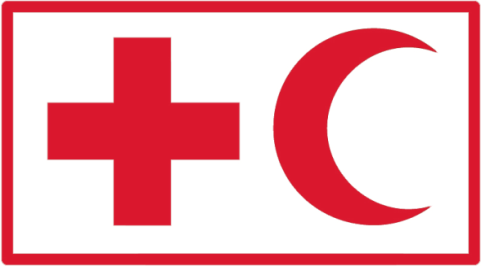 ПРЕДСТАВИТЕЛЬ КРАСНОГО КРЕСТА И 
КРАСНОГО ПОЛУМЕСЯЦА
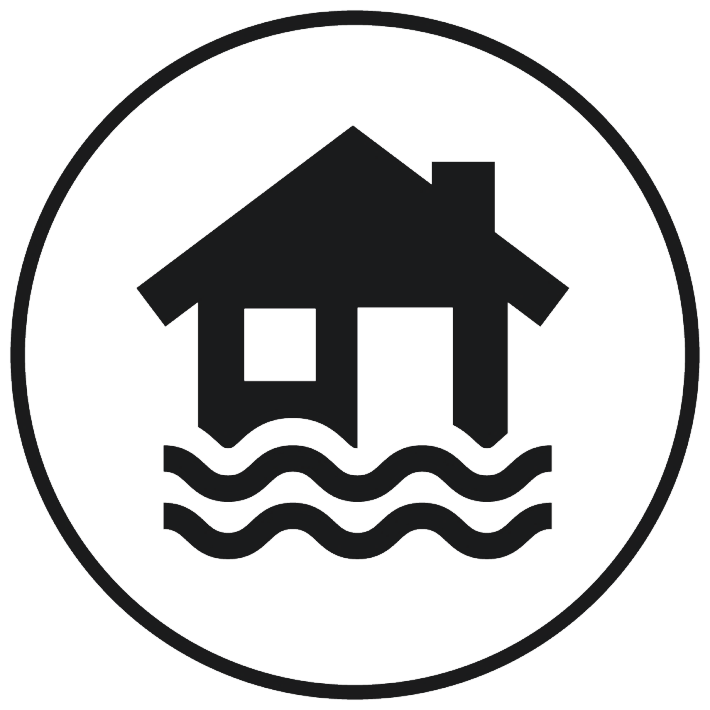 1) How should flash flood warnings be structured from your perspective?  
   
2) What information should be included 
in the flash flood warning?
      
3) What is the minimum lead time that 
you think is necessary to respond 
effectively to flash flood hazards?
    
4) Which dissemination channels do you prefer to use for dissemination 
of  flash flood warnings?

5)   How FFGS forecaster-support can contribute to saving lives and property?
    
6)  From your perspective what type of 
public education would be needed for the public to effectively respond to warnings?
1) Какой, с Вашей точки зрения, должна быть структура предупреждений о быстроразвивающихся паводках?   2) Какую информацию должны содержать предупреждения о быстроразвивающихся паводках?       3) По Вашему мнению, какая минимальная заблаговременность предупреждения необходима для эффективного реагирования на опасность быстроразвивающихся паводков?    4) Какие каналы распространения Вы предпочитаете использовать для распространения предупреждений о быстроразвивающихся паводках?5) Как поддержка синоптиков СОРВБП может способствовать спасению жизней и сохранению имущества?    6) С Вашей точки зрения, какой тип государственного образования потребуется общественности для эффективного реагирования на предупреждения?
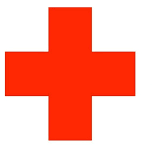 ПРЕДСТАВИТЕЛЬ КРАСНОГО КРЕСТА
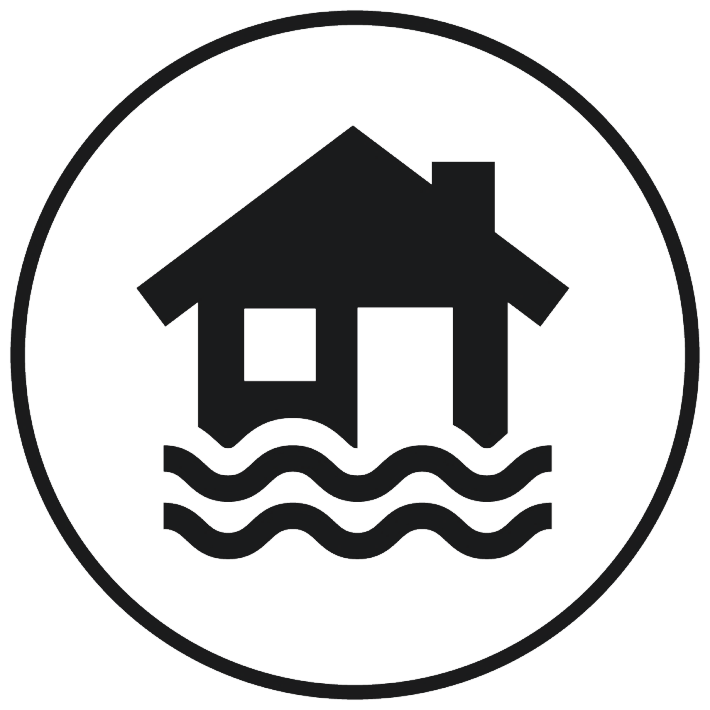 1) How should flash flood warnings be structured from your perspective?  
   
2) What information should be included 
in the flash flood warning?
      
3) What is the minimum lead time that 
you think is necessary to respond 
effectively to flash flood hazards?
    
4) Which dissemination channels do you prefer to use for dissemination 
of  flash flood warnings?

5)   How FFGS forecaster-support can contribute to saving lives and property?
    
6)  From your perspective what type of 
public education would be needed for the public to effectively respond to warnings?
1) Какой, с Вашей точки зрения, должна быть структура предупреждений о быстроразвивающихся паводках?   2) Какую информацию должны содержать предупреждения о быстроразвивающихся паводках?       3) По Вашему мнению, какая минимальная заблаговременность предупреждения необходима для эффективного реагирования на опасность быстроразвивающихся паводков?    4) Какие каналы распространения Вы предпочитаете использовать для распространения предупреждений о быстроразвивающихся паводках?5) Как поддержка синоптиков СОРВБП может способствовать спасению жизней и сохранению имущества?    6) С Вашей точки зрения, какой тип государственного образования потребуется общественности для эффективного реагирования на предупреждения?
ВОДИТЕЛЬ АВТОБУСА
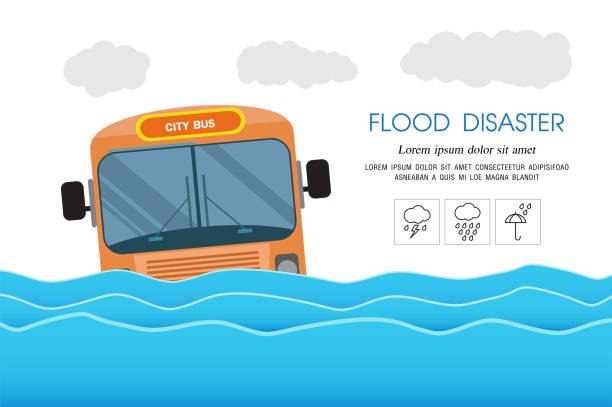 1) How should flash flood warnings be structured from your perspective?  
   
2) What information should be included 
in the flash flood warning?
      
3) What is the minimum lead time that 
you think is necessary to respond 
effectively to flash flood hazards?
    
4) Which dissemination channels do you prefer to use for dissemination 
of  flash flood warnings?

5)   How FFGS forecaster-support can contribute to saving lives and property?
    
6)  From your perspective what type of 
public education would be needed for the public to effectively respond to warnings?
1) Какой, с Вашей точки зрения, должна быть структура предупреждений о быстроразвивающихся паводках?   2) Какую информацию должны содержать предупреждения о быстроразвивающихся паводках?       3) По Вашему мнению, какая минимальная заблаговременность предупреждения необходима для эффективного реагирования на опасность быстроразвивающихся паводков?    4) Какие каналы распространения Вы предпочитаете использовать для распространения предупреждений о быстроразвивающихся паводках?5) Как поддержка синоптиков СОРВБП может способствовать спасению жизней и сохранению имущества?    6) С Вашей точки зрения, какой тип государственного образования потребуется общественности для эффективного реагирования на предупреждения?
ВЛАДЕЛЕЦ ДОМА У ПОДНОЖЬЯ ХОЛМА, 
ПОДВЕРЖЕННОГО ОПОЛЗНЯМ
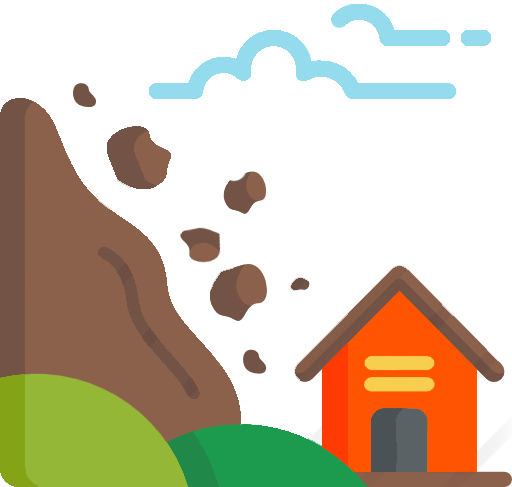 1) How should flash flood warnings be structured from your perspective?  
   
2) What information should be included 
in the flash flood warning?
      
3) What is the minimum lead time that 
you think is necessary to respond 
effectively to flash flood hazards?
    
4) Which dissemination channels do you prefer to use for dissemination 
of  flash flood warnings?

5)   How FFGS forecaster-support can contribute to saving lives and property?
    
6)  From your perspective what type of 
public education would be needed for the public to effectively respond to warnings?
1) Какой, с Вашей точки зрения, должна быть структура предупреждений о быстроразвивающихся паводках?   2) Какую информацию должны содержать предупреждения о быстроразвивающихся паводках?       3) По Вашему мнению, какая минимальная заблаговременность предупреждения необходима для эффективного реагирования на опасность быстроразвивающихся паводков?    4) Какие каналы распространения Вы предпочитаете использовать для распространения предупреждений о быстроразвивающихся паводках?5) Как поддержка синоптиков СОРВБП может способствовать спасению жизней и сохранению имущества?    6) С Вашей точки зрения, какой тип государственного образования потребуется общественности для эффективного реагирования на предупреждения?
1) How should flash flood warnings be structured from your perspective?  
   
2) What information should be included 
in the flash flood warning?
      
3) What is the minimum lead time that 
you think is necessary to respond 
effectively to flash flood hazards?
    
4) Which dissemination channels do you prefer to use for dissemination 
of  flash flood warnings?

5)   How FFGS forecaster-support can contribute to saving lives and property?
    
6)  From your perspective what type of 
public education would be needed for the public to effectively respond to warnings?
ПОЖИЛОЙ ЧЕЛОВЕК
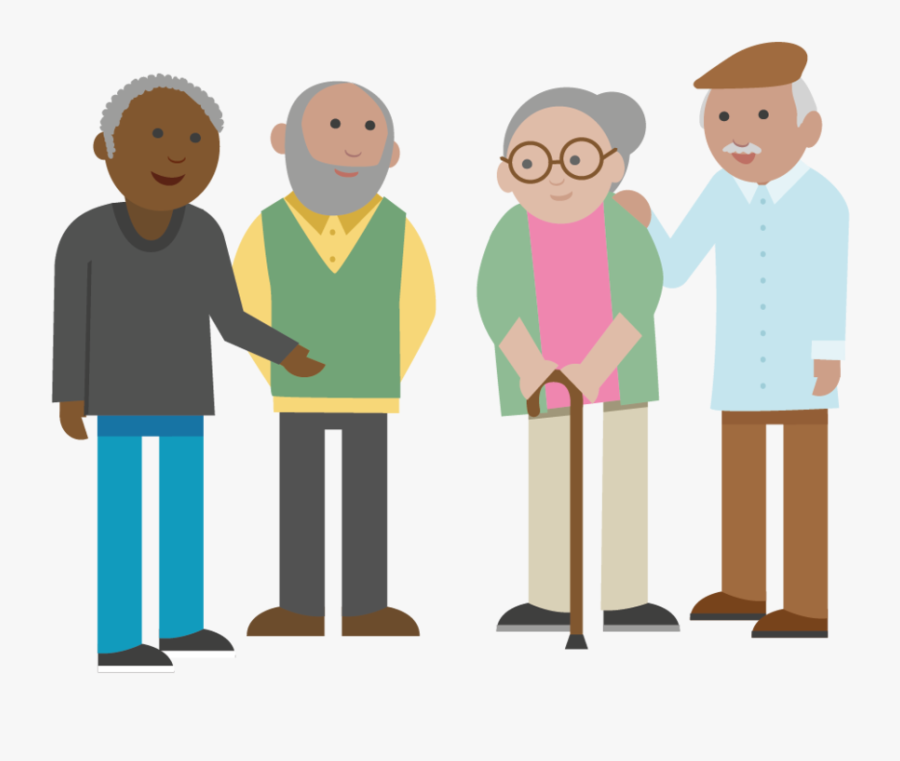 1) How should flash flood warnings be structured from your perspective?  
   
2) What information should be included 
in the flash flood warning?
      
3) What is the minimum lead time that 
you think is necessary to respond 
effectively to flash flood hazards?
    
4) Which dissemination channels do you prefer to use for dissemination 
of  flash flood warnings?

5)   How FFGS forecaster-support can contribute to saving lives and property?
    
6)  From your perspective what type of 
public education would be needed for the public to effectively respond to warnings?
1) Какой, с Вашей точки зрения, должна быть структура предупреждений о быстроразвивающихся паводках?   2) Какую информацию должны содержать предупреждения о быстроразвивающихся паводках?       3) По Вашему мнению, какая минимальная заблаговременность предупреждения необходима для эффективного реагирования на опасность быстроразвивающихся паводков?    4) Какие каналы распространения Вы предпочитаете использовать для распространения предупреждений о быстроразвивающихся паводках?5) Как поддержка синоптиков СОРВБП может способствовать спасению жизней и сохранению имущества?    6) С Вашей точки зрения, какой тип государственного образования потребуется общественности для эффективного реагирования на предупреждения?
ЧЕЛОВЕК С НАРУШЕНИЕМ ЗРЕНИЯ
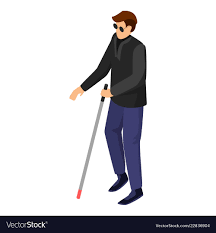 1) How should flash flood warnings be structured from your perspective?  
   
2) What information should be included 
in the flash flood warning?
      
3) What is the minimum lead time that 
you think is necessary to respond 
effectively to flash flood hazards?
    
4) Which dissemination channels do you prefer to use for dissemination 
of  flash flood warnings?

5)   How FFGS forecaster-support can contribute to saving lives and property?
    
6)  From your perspective what type of 
public education would be needed for the public to effectively respond to warnings?
1) Какой, с Вашей точки зрения, должна быть структура предупреждений о быстроразвивающихся паводках?   2) Какую информацию должны содержать предупреждения о быстроразвивающихся паводках?       3) По Вашему мнению, какая минимальная заблаговременность предупреждения необходима для эффективного реагирования на опасность быстроразвивающихся паводков?    4) Какие каналы распространения Вы предпочитаете использовать для распространения предупреждений о быстроразвивающихся паводках?5) Как поддержка синоптиков СОРВБП может способствовать спасению жизней и сохранению имущества?    6) С Вашей точки зрения, какой тип государственного образования потребуется общественности для эффективного реагирования на предупреждения?
ЧЕЛОВЕК С НАРУШЕНИЕМ СЛУХА
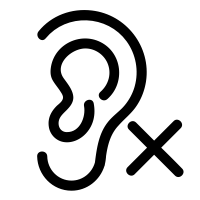 1) How should flash flood warnings be structured from your perspective?  
   
2) What information should be included 
in the flash flood warning?
      
3) What is the minimum lead time that 
you think is necessary to respond 
effectively to flash flood hazards?
    
4) Which dissemination channels do you prefer to use for dissemination 
of  flash flood warnings?

5)   How FFGS forecaster-support can contribute to saving lives and property?
    
6)  From your perspective what type of 
public education would be needed for the public to effectively respond to warnings?
1) Какой, с Вашей точки зрения, должна быть структура предупреждений о быстроразвивающихся паводках?   2) Какую информацию должны содержать предупреждения о быстроразвивающихся паводках?       3) По Вашему мнению, какая минимальная заблаговременность предупреждения необходима для эффективного реагирования на опасность быстроразвивающихся паводков?    4) Какие каналы распространения Вы предпочитаете использовать для распространения предупреждений о быстроразвивающихся паводках?5) Как поддержка синоптиков СОРВБП может способствовать спасению жизней и сохранению имущества?    6) С Вашей точки зрения, какой тип государственного образования потребуется общественности для эффективного реагирования на предупреждения?
1) How should flash flood warnings be structured from your perspective?  
   
?
ЭКСКУРСОВОД
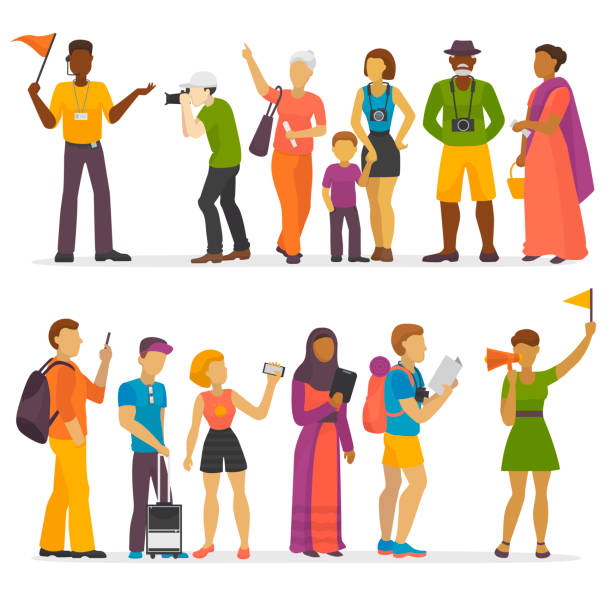 1) How should flash flood warnings be structured from your perspective?  
   
2) What information should be included 
in the flash flood warning?
      
3) What is the minimum lead time that 
you think is necessary to respond 
effectively to flash flood hazards?
    
4) Which dissemination channels do you prefer to use for dissemination 
of  flash flood warnings?

5)   How FFGS forecaster-support can contribute to saving lives and property?
    
6)  From your perspective what type of 
public education would be needed for the public to effectively respond to warnings?
1) Какой, с Вашей точки зрения, должна быть структура предупреждений о быстроразвивающихся паводках?   2) Какую информацию должны содержать предупреждения о быстроразвивающихся паводках?       3) По Вашему мнению, какая минимальная заблаговременность предупреждения необходима для эффективного реагирования на опасность быстроразвивающихся паводков?    4) Какие каналы распространения Вы предпочитаете использовать для распространения предупреждений о быстроразвивающихся паводках?5) Как поддержка синоптиков СОРВБП может способствовать спасению жизней и сохранению имущества?    6) С Вашей точки зрения, какой тип государственного образования потребуется общественности для эффективного реагирования на предупреждения?
УПРАВЛЯЮЩИЙ ГОСТИНИЦЕЙ
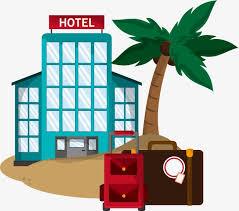 1) How should flash flood warnings be structured from your perspective?  
   
2) What information should be included 
in the flash flood warning?
      
3) What is the minimum lead time that 
you think is necessary to respond 
effectively to flash flood hazards?
    
4) Which dissemination channels do you prefer to use for dissemination 
of  flash flood warnings?

5)   How FFGS forecaster-support can contribute to saving lives and property?
    
6)  From your perspective what type of 
public education would be needed for the public to effectively respond to warnings?
1) Какой, с Вашей точки зрения, должна быть структура предупреждений о быстроразвивающихся паводках?   2) Какую информацию должны содержать предупреждения о быстроразвивающихся паводках?       3) По Вашему мнению, какая минимальная заблаговременность предупреждения необходима для эффективного реагирования на опасность быстроразвивающихся паводков?    4) Какие каналы распространения Вы предпочитаете использовать для распространения предупреждений о быстроразвивающихся паводках?5) Как поддержка синоптиков СОРВБП может способствовать спасению жизней и сохранению имущества?    6) С Вашей точки зрения, какой тип государственного образования потребуется общественности для эффективного реагирования на предупреждения?
ТУРИСТ
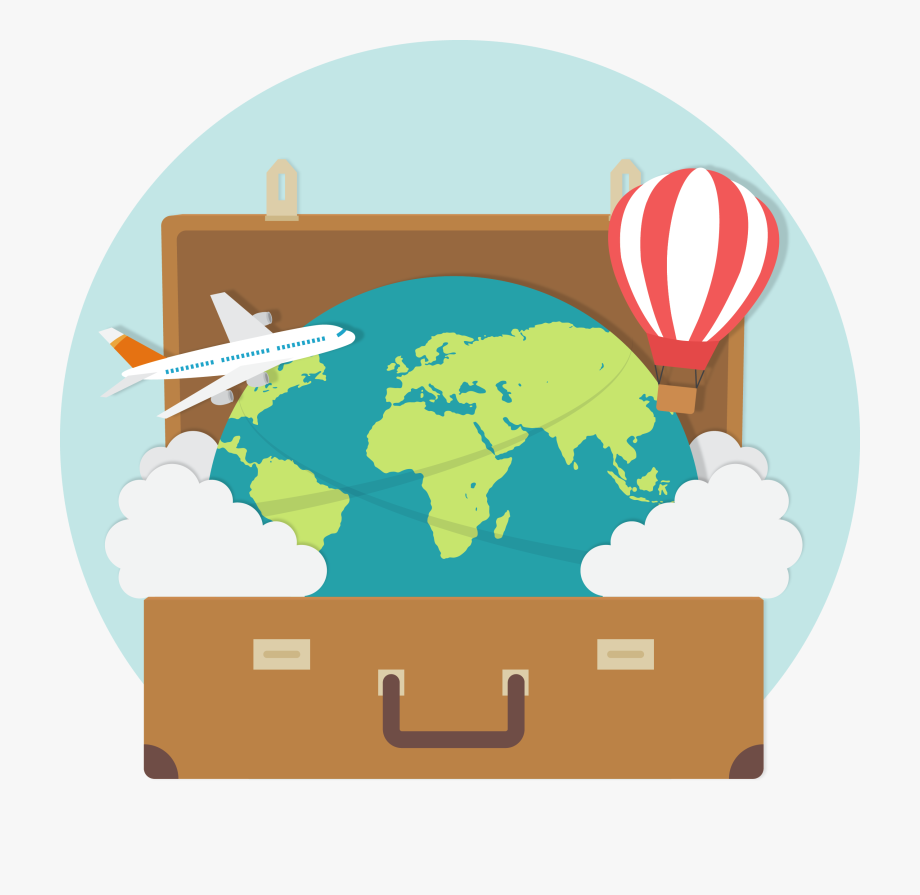 1) How should flash flood warnings be structured from your perspective?  
   
2) What information should be included 
in the flash flood warning?
      
3) What is the minimum lead time that 
you think is necessary to respond 
effectively to flash flood hazards?
    
4) Which dissemination channels do you prefer to use for dissemination 
of  flash flood warnings?

5)   How FFGS forecaster-support can contribute to saving lives and property?
    
6)  From your perspective what type of 
public education would be needed for the public to effectively respond to warnings?
1) Какой, с Вашей точки зрения, должна быть структура предупреждений о быстроразвивающихся паводках?   2) Какую информацию должны содержать предупреждения о быстроразвивающихся паводках?       3) По Вашему мнению, какая минимальная заблаговременность предупреждения необходима для эффективного реагирования на опасность быстроразвивающихся паводков?    4) Какие каналы распространения Вы предпочитаете использовать для распространения предупреждений о быстроразвивающихся паводках?5) Как поддержка синоптиков СОРВБП может способствовать спасению жизней и сохранению имущества?    6) С Вашей точки зрения, какой тип государственного образования потребуется общественности для эффективного реагирования на предупреждения?
ФЕРМЕР
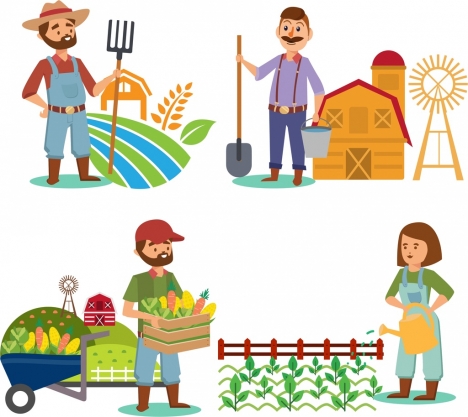 1) How should flash flood warnings be structured from your perspective?  
   
2) What information should be included 
in the flash flood warning?
      
3) What is the minimum lead time that 
you think is necessary to respond 
effectively to flash flood hazards?
    
4) Which dissemination channels do you prefer to use for dissemination 
of  flash flood warnings?

5)   How FFGS forecaster-support can contribute to saving lives and property?
    
6)  From your perspective what type of 
public education would be needed for the public to effectively respond to warnings?
1) Какой, с Вашей точки зрения, должна быть структура предупреждений о быстроразвивающихся паводках?   2) Какую информацию должны содержать предупреждения о быстроразвивающихся паводках?       3) По Вашему мнению, какая минимальная заблаговременность предупреждения необходима для эффективного реагирования на опасность быстроразвивающихся паводков?    4) Какие каналы распространения Вы предпочитаете использовать для распространения предупреждений о быстроразвивающихся паводках?5) Как поддержка синоптиков СОРВБП может способствовать спасению жизней и сохранению имущества?    6) С Вашей точки зрения, какой тип государственного образования потребуется общественности для эффективного реагирования на предупреждения?
ДЕТИ В ВОЗРАСТЕ 10 ЛЕТ
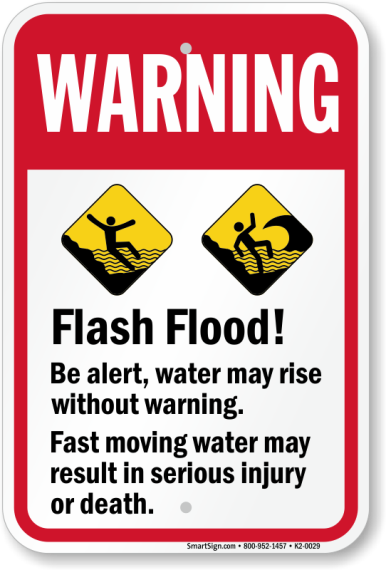 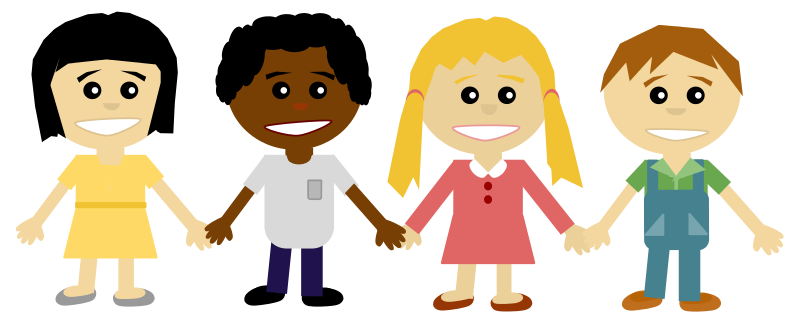 1) How should flash flood warnings be structured from your perspective?  
   
2) What information should be included 
in the flash flood warning?
      
3) What is the minimum lead time that 
you think is necessary to respond 
effectively to flash flood hazards?
    
4) Which dissemination channels do you prefer to use for dissemination 
of  flash flood warnings?

5)   How FFGS forecaster-support can contribute to saving lives and property?
    
6)  From your perspective what type of 
public education would be needed for the public to effectively respond to warnings?
1) Какой, с Вашей точки зрения, должна быть структура предупреждений о быстроразвивающихся паводках?   2) Какую информацию должны содержать предупреждения о быстроразвивающихся паводках?       3) По Вашему мнению, какая минимальная заблаговременность предупреждения необходима для эффективного реагирования на опасность быстроразвивающихся паводков?    4) Какие каналы распространения Вы предпочитаете использовать для распространения предупреждений о быстроразвивающихся паводках?5) Как поддержка синоптиков СОРВБП может способствовать спасению жизней и сохранению имущества?    6) С Вашей точки зрения, какой тип государственного образования потребуется общественности для эффективного реагирования на предупреждения?
ПРЕДСТАВИТЕЛЬ МИНИСТЕРСТВА ЛЕСНОГО ХОЗЯЙСТВА
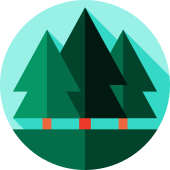 1) How should flash flood warnings be structured from your perspective?  
   
2) What information should be included 
in the flash flood warning?
      
3) What is the minimum lead time that 
you think is necessary to respond 
effectively to flash flood hazards?
    
4) Which dissemination channels do you prefer to use for dissemination 
of  flash flood warnings?

5)   How FFGS forecaster-support can contribute to saving lives and property?
    
6)  From your perspective what type of 
public education would be needed for the public to effectively respond to warnings?
1) Какой, с Вашей точки зрения, должна быть структура предупреждений о быстроразвивающихся паводках?   2) Какую информацию должны содержать предупреждения о быстроразвивающихся паводках?       3) По Вашему мнению, какая минимальная заблаговременность предупреждения необходима для эффективного реагирования на опасность быстроразвивающихся паводков?    4) Какие каналы распространения Вы предпочитаете использовать для распространения предупреждений о быстроразвивающихся паводках?5) Как поддержка синоптиков СОРВБП может способствовать спасению жизней и сохранению имущества?    6) С Вашей точки зрения, какой тип государственного образования потребуется общественности для эффективного реагирования на предупреждения?
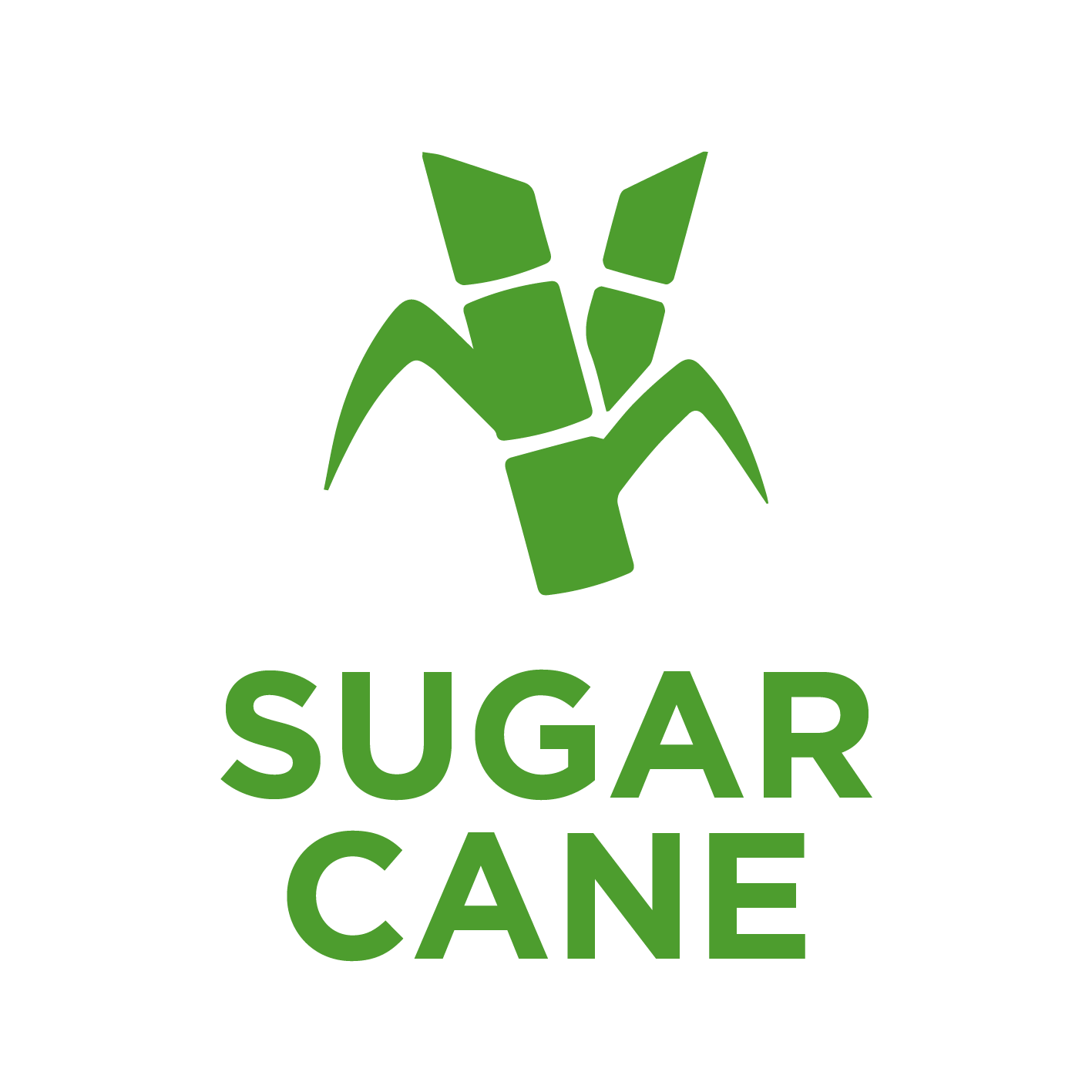 ПРОИЗВОДИТЕЛЬ САХАРНОГО ТРОСТНИКА
1) How should flash flood warnings be structured from your perspective?  
   
2) What information should be included 
in the flash flood warning?
      
3) What is the minimum lead time that 
you think is necessary to respond 
effectively to flash flood hazards?
    
4) Which dissemination channels do you prefer to use for dissemination 
of  flash flood warnings?

5)   How FFGS forecaster-support can contribute to saving lives and property?
    
6)  From your perspective what type of 
public education would be needed for the public to effectively respond to warnings?
1) Какой, с Вашей точки зрения, должна быть структура предупреждений о быстроразвивающихся паводках?   2) Какую информацию должны содержать предупреждения о быстроразвивающихся паводках?       3) По Вашему мнению, какая минимальная заблаговременность предупреждения необходима для эффективного реагирования на опасность быстроразвивающихся паводков?    4) Какие каналы распространения Вы предпочитаете использовать для распространения предупреждений о быстроразвивающихся паводках?5) Как поддержка синоптиков СОРВБП может способствовать спасению жизней и сохранению имущества?    6) С Вашей точки зрения, какой тип государственного образования потребуется общественности для эффективного реагирования на предупреждения?
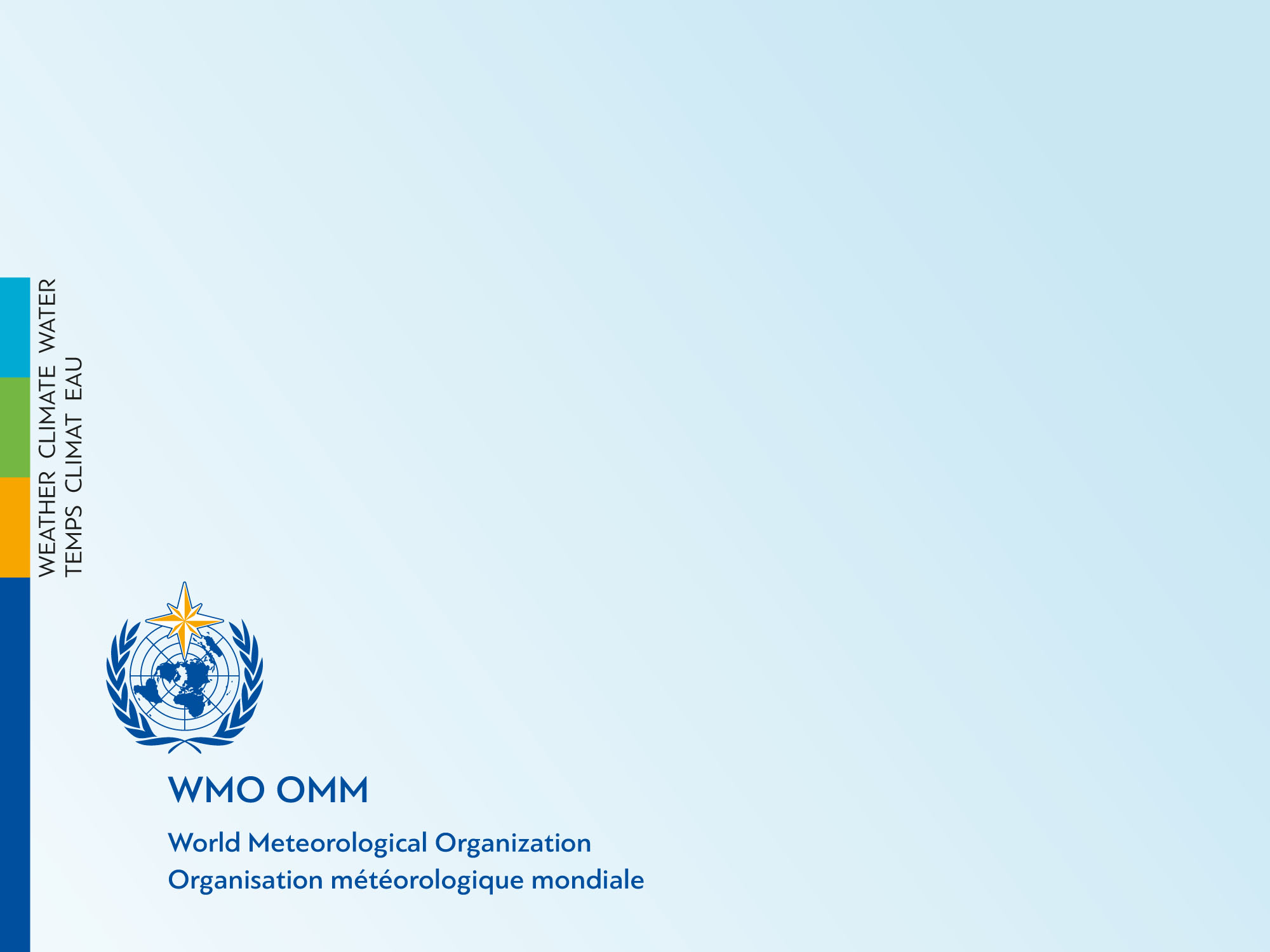 51